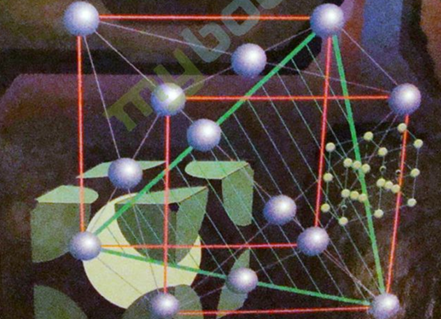 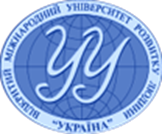 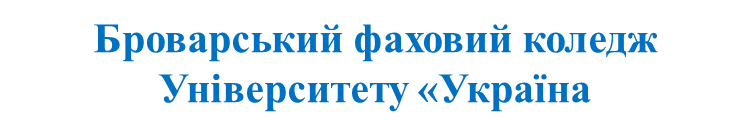 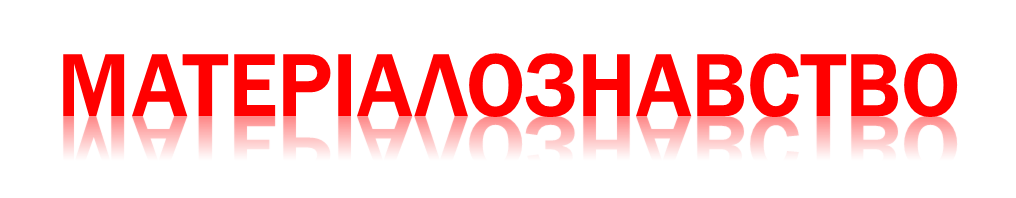 ВИВЧЕННЯ ОСНОВНИХ ХАРАКТЕРИСТИК І ВЛАСТИВОСТЕЙ БУДІВЕЛЬНИХ МАТЕРІАЛІВ ТА ВИРОБІВ ІЗ ПЛАСТИЧНИХ МАС
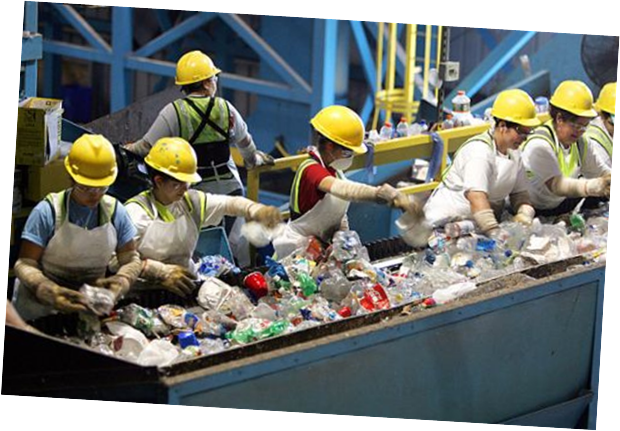 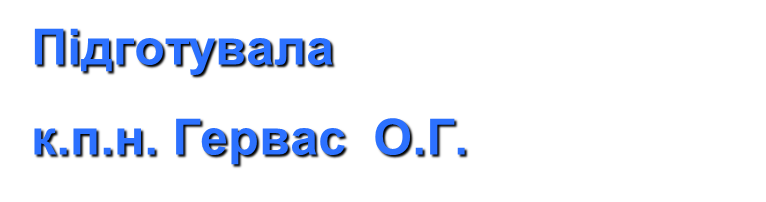 Пластмаси - це матеріали на основі природних або синтетичних полімерів , які під впливом нагрівання або тиску здатні формуватися у вироби складної конфігурації і потім стійко зберігати отриману ними форму.
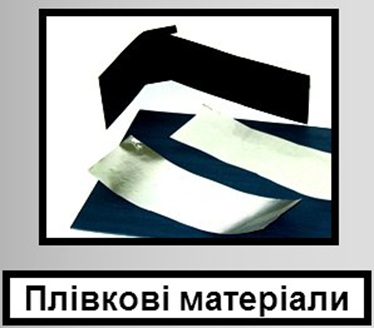 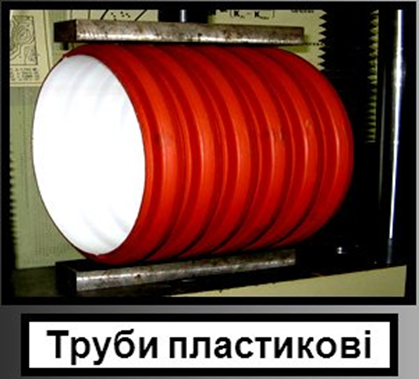 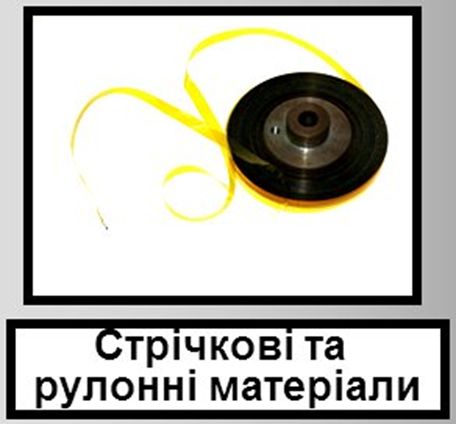 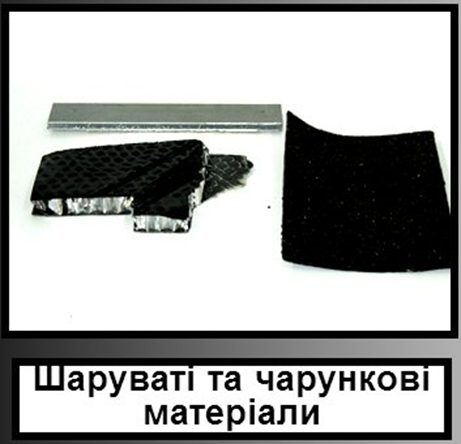 Значення пластмас у сучасному житті важко переоцінити. Висока міцність , стійкість до зносу і довговічність пластмас роблять їх одним з найсучасніших і поширених матеріалів в деяких галузях промисловості. У будівництві пластмаси застосовуються як будівельні матеріали , як напівфабрикати і як будівельні конструкції.
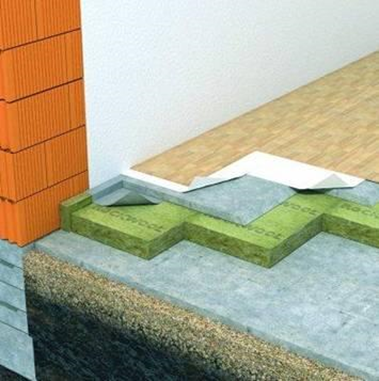 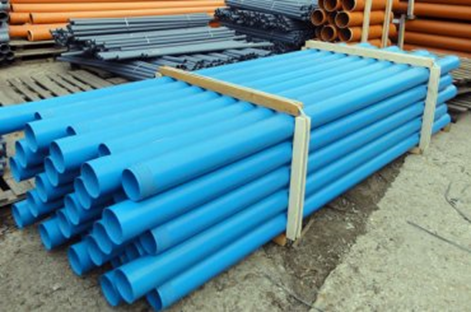 Труби з ПВХ
Звукоізоляційні матеріали та вироби
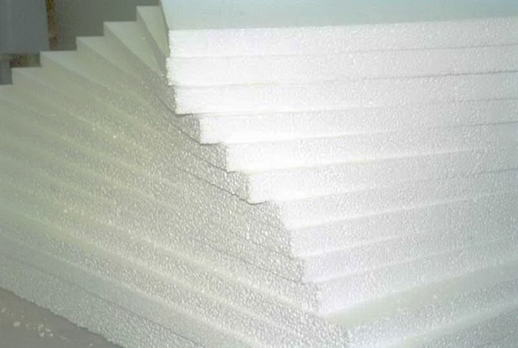 полістирол
Композиційна вироби із пластичних мас
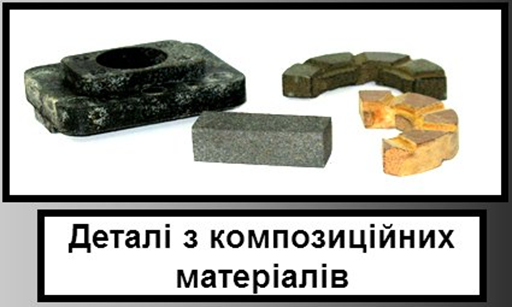 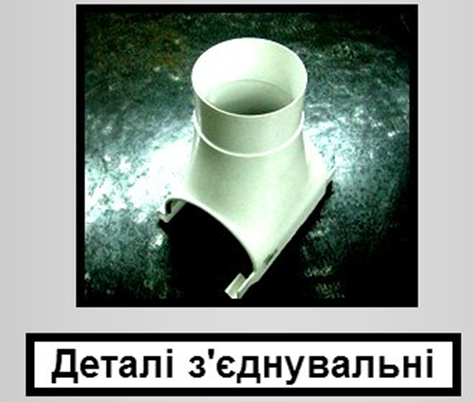 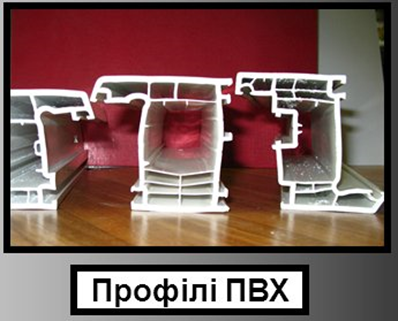 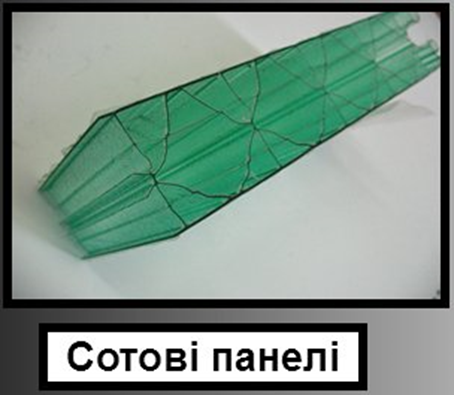 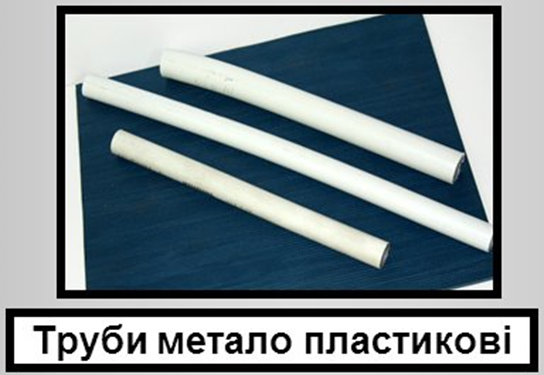 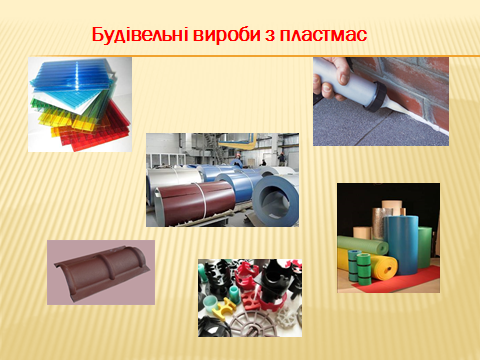